Interview IQ
Preparing for Professional Interviews
I Notice, I Wonder
As you watch the video, take notes about the following:
Important things you notice.
Things you are wondering about.
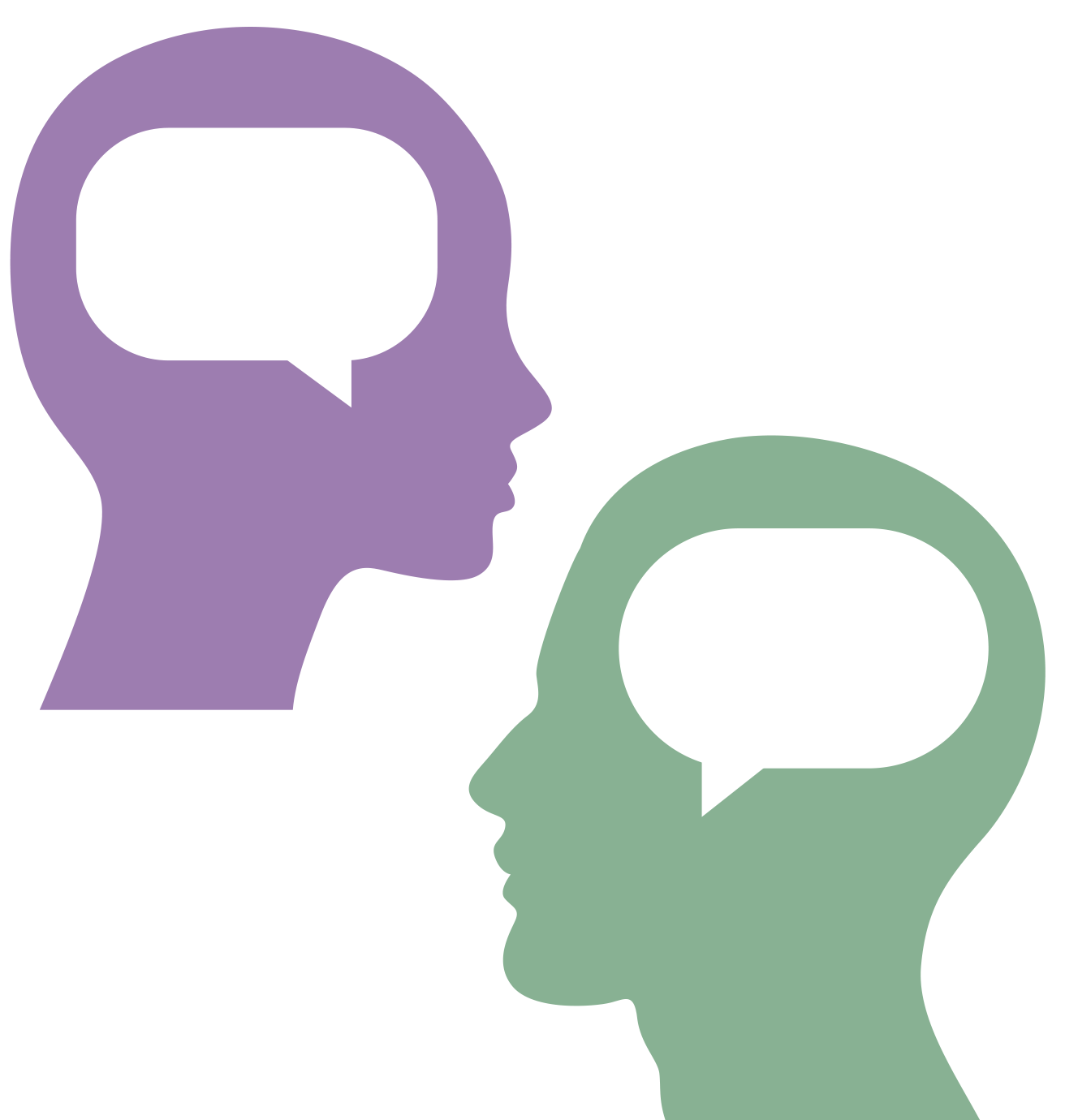 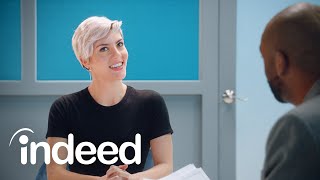 [Speaker Notes: I Notice, I Wonder https://learn.k20center.ou.edu/strategy/180 
Top Interview Tips Video https://www.youtube.com/watch?v=HG68Ymazo18]
Essential Question
How can I prepare myself to be successful in a professional interview?
Lesson Objectives
Identify the structure/typical components of a professional interview 
Practice asking and answering questions that showcase your qualifications
Always, Sometimes, or Never True
Complete the Card Sort activity by sorting each card into one of the following categories:
Always True
Sometimes True
Never True
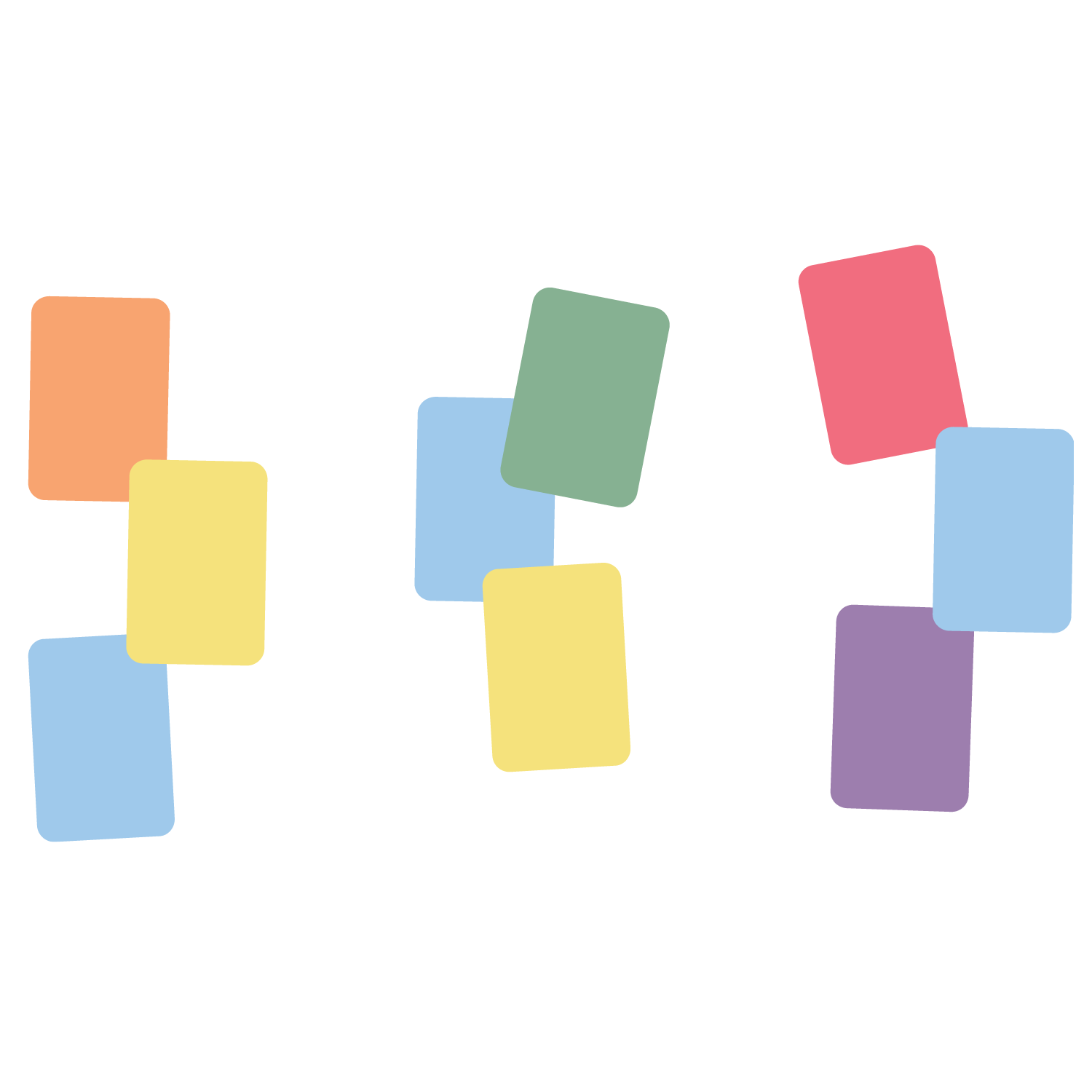 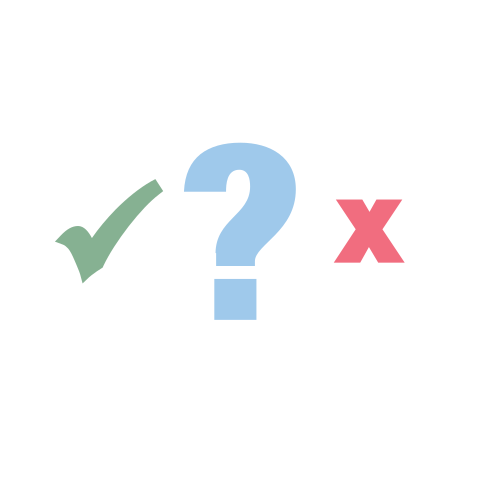 [Speaker Notes: Always, Sometimes, or Never True https://learn.k20center.ou.edu/strategy/145 
Card Sort https://learn.k20center.ou.edu/strategy/147]
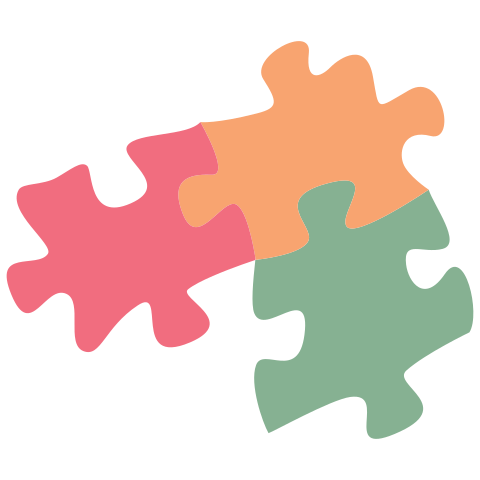 Framing Answers
Read through your assigned interview scenario.
As you read, think about the questions on your handout.
Be ready to share your ideas with your group.
With your group, discuss your scenario and your thoughts regarding each question.
When your group reaches a consensus on each question, individually fill in the note catcher handout to best fit your interview.
[Speaker Notes: Jigsaw https://learn.k20center.ou.edu/strategy/179]
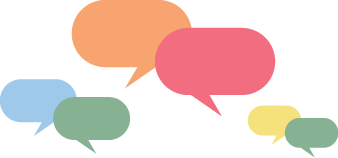 Practice Your Interview
Practice interviewing each other using the framing answers handouts as a guide.
[Speaker Notes: Think-Pair-Share https://learn.k20center.ou.edu/strategy/139]
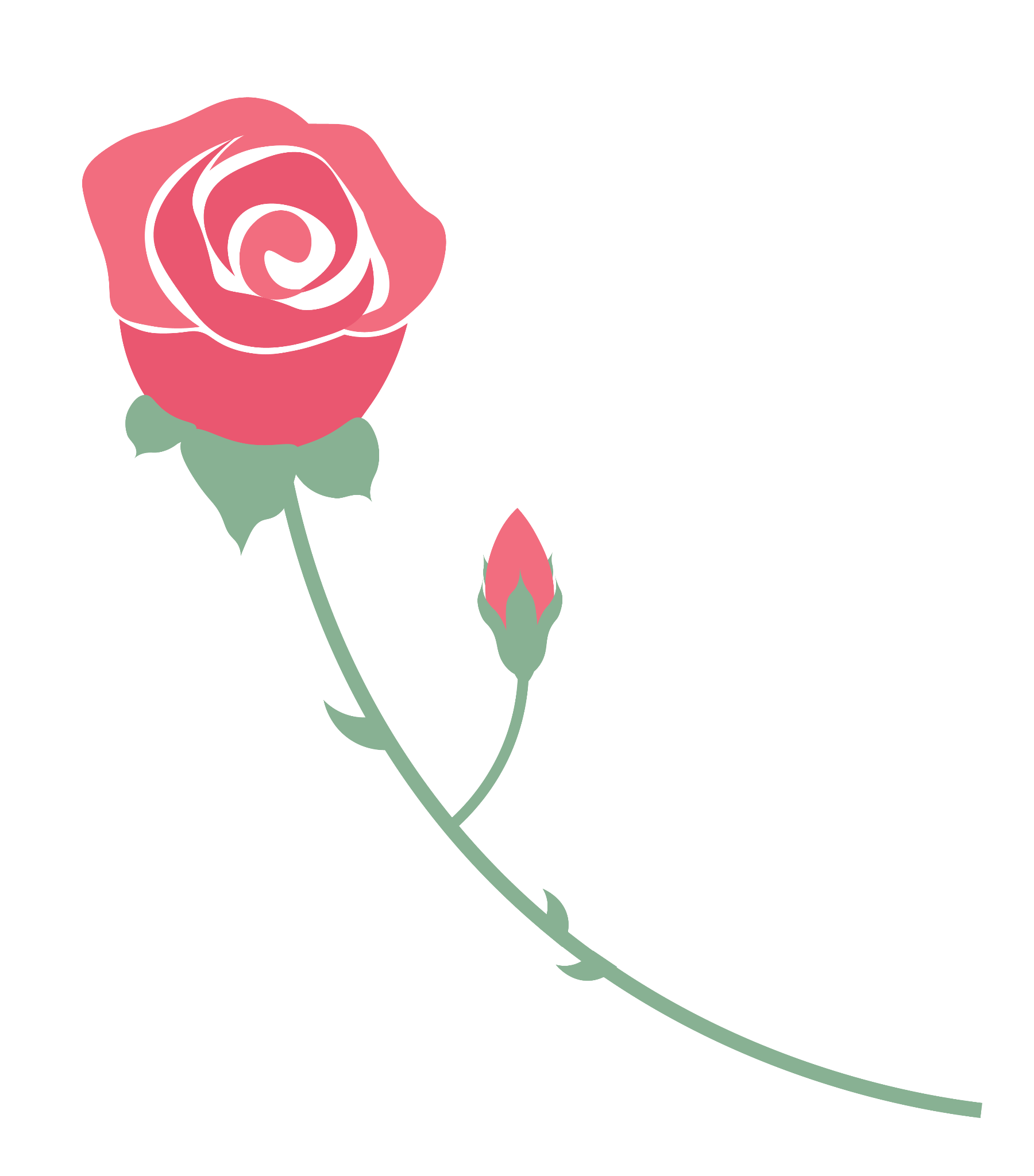 Rose, Bud, and Thorn
Take a moment to reflect on your interview. As you reflect, answer the following questions:
Rose: What went well during the interview?
Bud: What did you learn while practicing the interview?
Thorn: What was the most challenging part of the interview?
[Speaker Notes: Rose, Bud, and Thorn https://learn.k20center.ou.edu/strategy/2224]
Follow Up
It is important to follow up with your interviewer after your interview. Thank you notes are a great way to do this. Use the following checklist to write a thank you note to your interviewer:
Thank them for their time.
Reinforce the key points of your interview.
Reinforce your qualifications for the position.
Add any important information you forgot to mention.
Sign off in a way that professionally implies they will follow up—i.e., “I look forward to hearing from you.”
Thank You Note Example
Dear Mrs. Smith,

Thank you for taking the time to meet with me today. I appreciate your time and enjoyed discussing the foundational beliefs of the company and the goals for the upcoming year.  

My experience with project management and customer service makes me excited about the opportunity to contribute to the company. To clarify, when are you expecting to take the next step in the hiring process? I look forward to hearing from you.
 
Sincerely,
Sally Sue